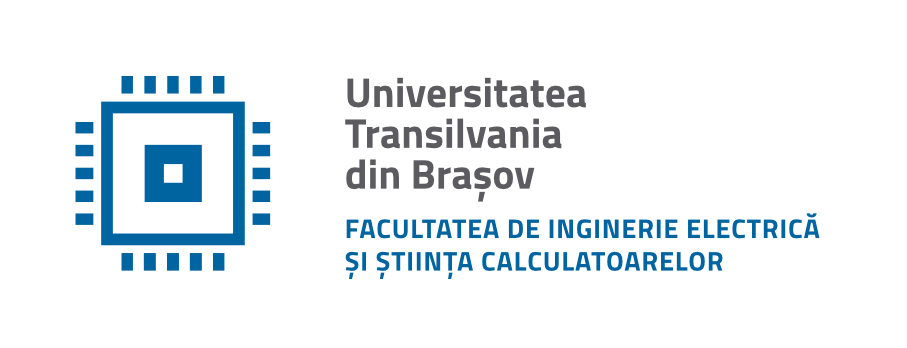 Departamentul de Electronică şi Calculatoare
str. Politehnicii 1, 500024 Braşov
0268 478705
ELECTRONICĂ ANALOGICĂ
Cursul nr. 4 - online
Probleme tratate
Reacția negativă
Desensibilizarea câștigului
Reacția în circuitele cu AO
Topologii de reacție negativă
Alimentarea AO
Circulația curenților
Puterea disipată
Saturarea ieșirii
17.03.2021
EA - cursul nr. 4 - online
2
Reacția negativă
structura de bază a unui circuit cu reacție negativă (negative-feedback):







Săgețile indică fluxul semnalului, iar simbolul generic x înseamnă fie o tensiune, fie un curent.
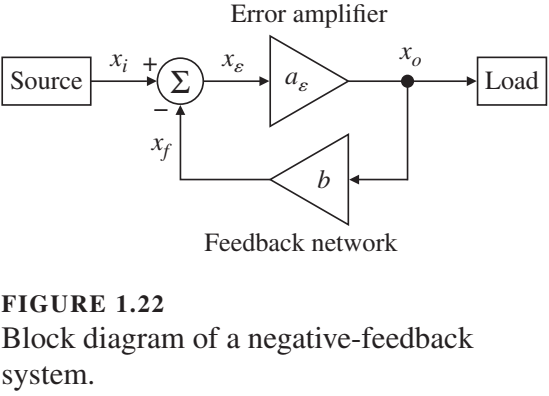 17.03.2021
EA - cursul nr. 4 - online
3
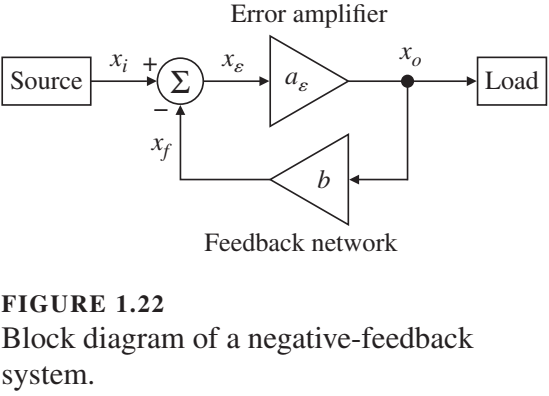 Reacția negativă
Pe lângă sursa de semnal (Source) și sarcină (Load), identificăm următoarele blocuri de bază:
Un amplificator numit amplificator de eroare, care acceptă un semnal xε numit semnal de eroare și produce semnalul de ieșire

O rețea de reacție, care eșantionează xo și produce semnalul de reacție:

O rețea de sumare, notată , care însumează -xf cu semnalul de intrare xi pentru a produce diferența:
17.03.2021
EA - cursul nr. 4 - online
4
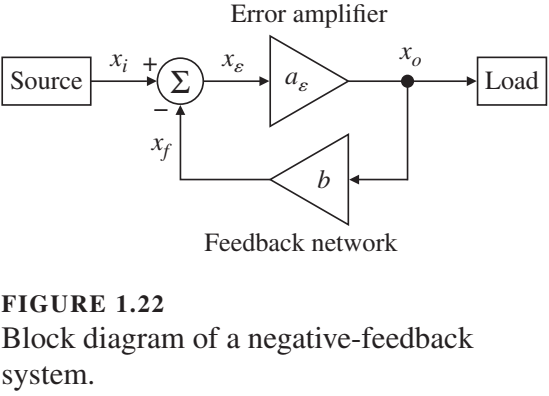 Reacția negativă
Denumirea de reacție negativă rezultă din faptul că o parte b din xo se aduce înapoi la intrarea amplificatorului de eroare, unde este scăzută din xi pentru a produce un semnal de eroare xε. Dacă acea fracțiune s-ar aduna la xi ar rezulta o reacție pozitivă.
Se poate scrieunde A se numește câștig în buclă închisă (nu trebuie confundat cu câștigul buclă deschisă aε=xo/xε).
Rețineți că, pentru ca reacția să fie negativă, trebuie să avem aεb> 0. În consecință, A va fi mai mic decât aε de (1+aεb) ori, ceea ce se numește cantitate de feedback sau factor de desensibilizare. În cazul în care nu ar exista reacție, am avea b=0 și A→a, situație denumită funcționare în buclă deschisă.
17.03.2021
EA - cursul nr. 4 - online
5
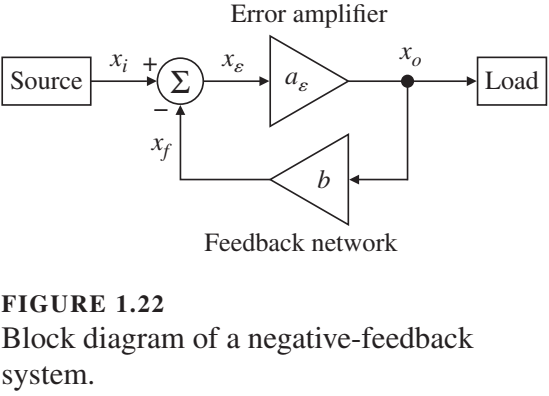 Reacția negativă
Pe măsură ce un semnal se propagă în jurul buclei constând din amplificatorul de eroare, rețeaua de reacție și punctul de sumare, se înregistrează un câștig general aε×b×(−1) sau −aεb.
Valoarea sa cu semn schimbat se notează cu T și reprezintă câștigul buclei.

Acest câștig ne permite să exprimăm amplificarea în buclă închisă sub forma


Pentru T→∞ se obține situația ideală
17.03.2021
EA - cursul nr. 4 - online
6
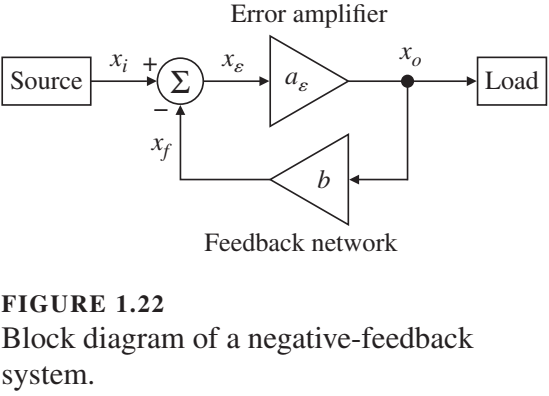 Reacția negativă
A devine independentă de aε și este determinată exclusiv de rețeaua de reacție, indiferent de amplificatorul de eroare utilizat.
Prin alegerea corectă a topologiei și a componentelor rețelei de reacție, putem adapta circuitul la o varietate de aplicații diferite.
De exemplu, dacă b<1 astfel încât 1/b>1, rețeaua de reacție va determina xo să fie o replică mărită a lui xi.
Sau, prin conectarea în rețeaua de reacție de elemente reactive, cum ar fi condensatoarele, se va obține un circuit dependent de frecvență, cu funcția de transfer H(s)=1/b(s), unde s este frecvența complexă.
Filtrele și oscilatoarele sunt două astfel de exemple.
17.03.2021
EA - cursul nr. 4 - online
7
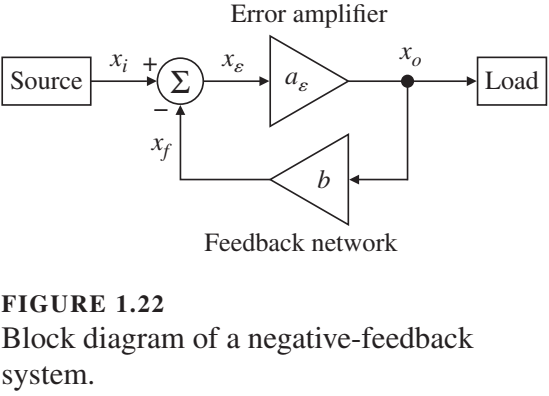 Reacția negativă
Vom exprima câștigul în buclă închisă sub forma:
Dar 1/(1+1/T) se poate scrieși atunciși indică faptul că abaterea câștigului real A față câștigul ideal Aideal este invers proporțională cu factorul de desensibilizare (cantitatea de feedback) 1+T.
Această abatere este exprimată mai frecvent prin eroarea de câștig (GE – Gain Error)
17.03.2021
EA - cursul nr. 4 - online
8
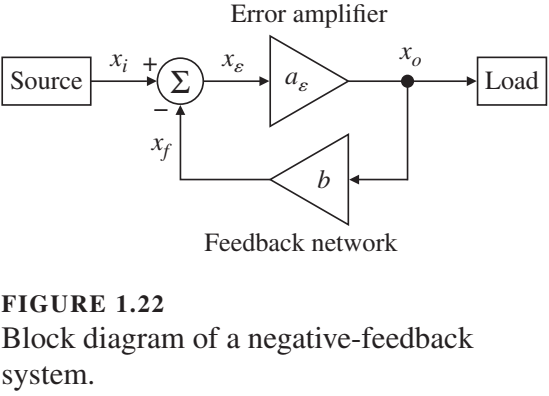 Reacția negativă
Este instructiv să investigăm efectul reacției negative asupra semnalelor xε și xf. Scriem xε=xo/aε=(Axi)/aε=(A/aε)xi, obținem



Scriind xf=bxo=b(Axi) și folosind relația A=(1/b)/(1+1/T), obținem


Dacă T→∞, semnalul de eroare xε se va apropia de zero, iar semnalul de reacție xf va urmări semnalul de intrare xi. Aceasta reprezintă baza conceptului de scurtcircuit virtual.
17.03.2021
EA - cursul nr. 4 - online
9
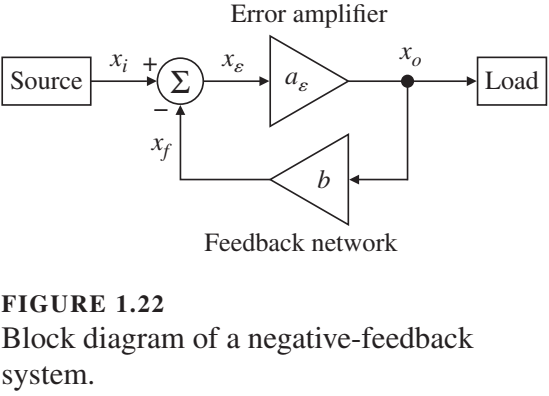 Reacția negativăDesensibilizarea câștigului
Dorim să investigăm modul în care variațiile câștigului în buclă deschisă afectează câștigul în buclă închisă.
Derivând relația amplificării în buclă închisă în raport cu aε obținem dA/daε=1/(1+aεb)2.
Înlocuind 1+aεb=aε/A și rearanjând, rezultă


Înlocuind derivatele cu diferențe finite și înmulțind ambele părți cu 100, obținem
17.03.2021
EA - cursul nr. 4 - online
10
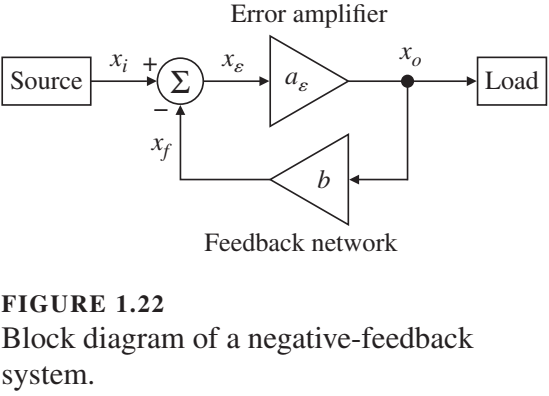 Reacția negativăDesensibilizarea câștigului
impactul unei variații procentuale date a lui aε asupra lui A este redus cu cantitatea de feedback 1+T.
Atâta timp cât T este suficient de mare, chiar și o variație mare a lui aε va provoca o variație nesemnificativă a lui A. 
Spunem că reacția negativă desensibilizează câștigul, acesta fiind motivul pentru care cantitatea de feedback 1+T se mai numește factor de desensibilizare. 
Se dorește A cât mai stabil, deoarece câștigul unui amplificator din viața reală se modifică datorită variațiilor procesului de fabricație, derivei termice și îmbătrânirii componentelor.
17.03.2021
EA - cursul nr. 4 - online
11
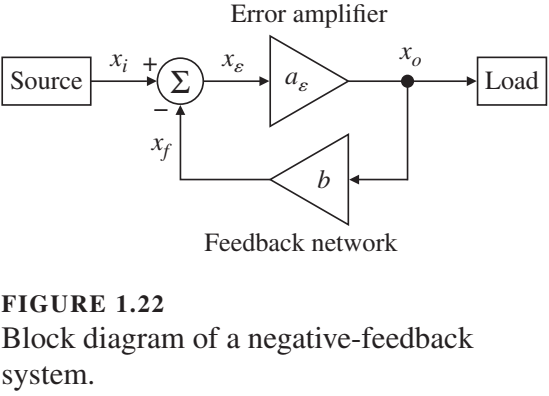 Reacția negativăDesensibilizarea câștigului
Derivând relația amplificării în buclă închisă în raport cu b, trecând la diferențe finite și înmulțind ambele părți cu 100, obținem
   și relația indică faptul că reacția negativă nu stabilizează A față de variațiile lui b.
Dacă dorim un A stabil, trebuie să implementăm rețeaua de reacție cu componente de calitate adecvată.
Alte efecte ale reacției negative
reduce distorsiunile neliniare
reduce perturbațiile și zgomotul
17.03.2021
EA - cursul nr. 4 - online
12
Reacția în circuitele cu AO
Chiar dacă AO este un amplificator de tensiune, aplicând reacția negativă, îl putem folosi în oricare dintre cele patru tipuri de amplificatoare discutate: de tensiune, de curent, transrezistență și transconductanță).
În consecință, avem patru topologii de reacție negativă, care constituie baza la aproape toate circuitele realizate cu AO.
Strategia constă în a exprima semnalele fiecărei topologii sub forma generală:
17.03.2021
EA - cursul nr. 4 - online
13
Reacția în circuitele cu AO
Oricare ar fi modul de exprimare a denumirii lor, cele 4 topologii de reacție negativă sunt:
Reacție de tensiune-serie (serie-șunt) – amplificator de tensiune, [V/V]
Reacție de tensiune-paralel (șunt-șunt) – amplificator transrezistență, [V/A]
Reacție de curent-serie (serie-serie) – amplificator transconductanță, [A/V]
Reacție de curent-paralel (șunt-serie) – amplificator de curent, [A/A]
La ieșirea unui amplificator cu reacție are loc eșantionarea semnalului amplificat iar la intrarea amplificatorului are loc sumarea algebrică a semnalului de intrare cu cel de reacție.
17.03.2021
EA - cursul nr. 4 - online
14
Reacția în circuitele cu AO
Reacție de tensiune-serie (serie-șunt) – amplificator de tensiune, [V/V]
Reacție de tensiune-paralel (șunt-șunt) – amplificator transrezistență, [V/A]
Reacție de curent-serie (serie-serie) – amplificator transconductanță, [A/V]
Reacție de curent-paralel (șunt-serie) – amplificator de curent, [A/A]
În denumirea topologiilor de reacție negativă considerăm că primul termen se referă la eșantionare iar cel de al doilea se referă la sumare, adică exact cum circulă semnalul de reacție și reprezintă ceea ce este specific acestor amplificatoare.
În paranteze, primul termen se referă la intrarea amplificatorului iar al doilea la ieșirea lui și reprezintă o altă modalitate de exprimare a denumirii circuitelor cu reacție și anume respectând sensul în care circulă semnalul prelucrat.
17.03.2021
EA - cursul nr. 4 - online
15
Topologia tensiune-serie (serie-șunt)
Schema
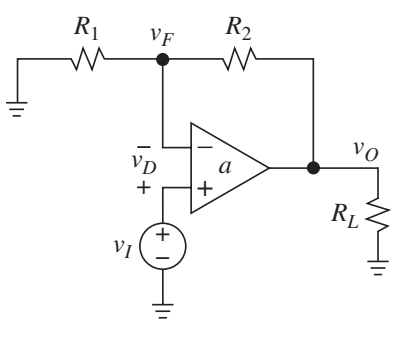 17.03.2021
EA - cursul nr. 4 - online
16
Topologia tensiune-paralel (șunt-șunt)
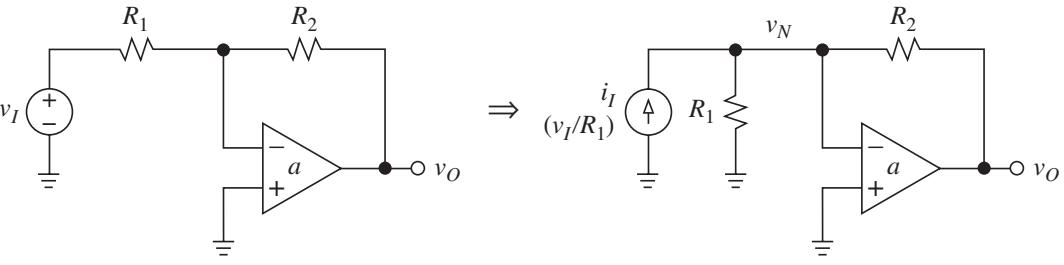 Schema
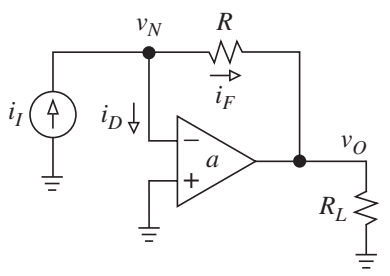 Efectuarea unei transformări de sursă pentru a pune amplificatorul inversor sub forma topologiei șunt-șunt
17.03.2021
EA - cursul nr. 4 - online
17
Topologia curent-serie (serie-serie)
Schema
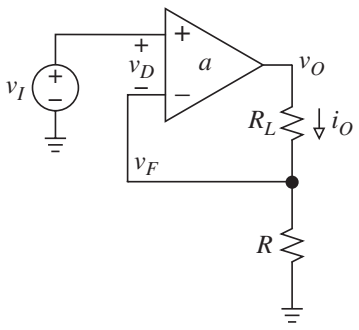 17.03.2021
EA - cursul nr. 4 - online
18
Topologia curent-paralel (șunt-serie)
Schema
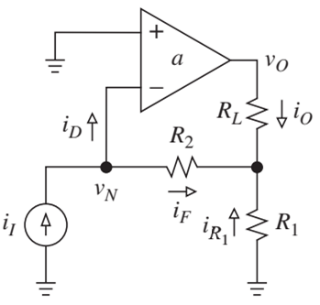 17.03.2021
EA - cursul nr. 4 - online
19
Rezistențele de intrare și ieșire în buclă închisă
Reacția negativă are un efect important nu numai asupra câștigului, ci și asupra rezistențelor de la terminale amplificatoarelor:
Topologia serie determină creșterea rezistenței în buclă închisă (R) de 1+T ori în raport cu rezistența în buclă deschisă (r) evaluată la aceleași borne
Topologia paralel determină scăderea rezistenței în buclă închisă (R) de 1+T ori în raport cu rezistența în buclă deschisă (r) evaluată la aceleași borne


folosim +1 pentru porturile de tip serie, respectiv -1 pentru porturile de tip șunt.
17.03.2021
EA - cursul nr. 4 - online
20
Alimentarea AO
Schemă generală
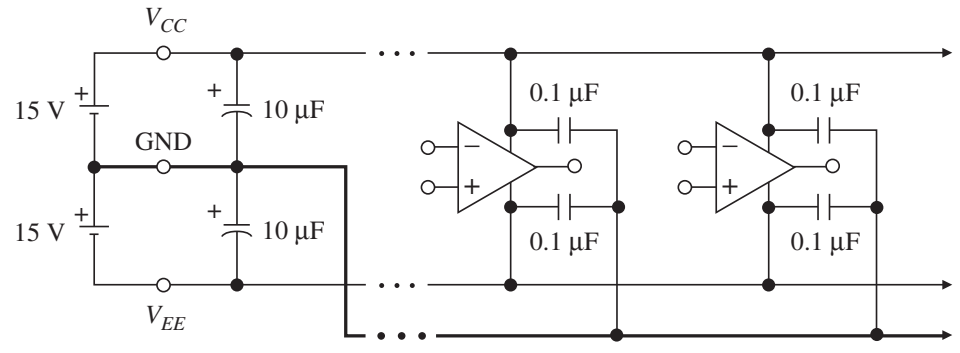 17.03.2021
EA - cursul nr. 4 - online
21
Alimentarea AOCirculația curenților
Deoarece practic nu există curent în sau din pinii de intrare ai unui AO, singurele terminale care transportă curent sunt pinul de ieșire și cei de alimentare.
Vom desemna curenții ca iO, iCC și iEE.
Întrucât VCC este cea mai pozitivă tensiune din circuit iar VEE cea mai negativă tensiune, într-o funcționare corespunzătoare, iCC va intra în AO prin pinul de alimentare (V+) iar iEE va ieși din AO prin pinul de alimentare (V-).
17.03.2021
EA - cursul nr. 4 - online
22
Alimentarea AOCirculația curenților
Cu toate acestea, iO poate circula în ambele sensuri, fie iese din AO (curent debitat) fie intră în el (curent absorbit), în funcție de condițiile din circuit.
În orice moment, cei trei curenți trebuie să satisfacă T I K.
Deci, în cazul unui curent debitat, avem iCC=iEE+iO, iar în cazul unui curent absorbit, avem iEE=iCC+iO.
17.03.2021
EA - cursul nr. 4 - online
23
Alimentarea AOCirculația curenților
În cazul special în care iO=0, avem iCC=iEE=IQ, unde IQ se numește curent static de alimentare.
Acesta este curentul care asigură PSF-urile tranzistoarelor interne.
Mărimea sa depinde de tipul AO și, într-o anumită măsură, de tensiunile de alimentare și se află, de obicei, în gama de miliamperi.
Amplificatoarele destinate aplicațiilor din echipamentele portabile pot avea IQ în intervalul microamperilor și, prin urmare, sunt numite AO micropower.
Curentul de ieșire iO este format din două componente, una pentru alimentarea sarcinii, iL, iar cealaltă pentru alimentarea rețelei de reacție, iR.
17.03.2021
EA - cursul nr. 4 - online
24
Alimentarea AOCirculația curenților
Amplificator neinversor, vI>0
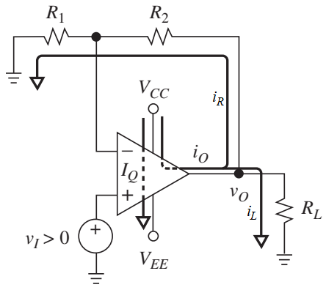 unde
IQ = curentul static de alimentare
iO = curentul de la ieșirea AO
iL = curentul prin sarcina RL 
iR = curentul prin rețeaua de reacție R1, R2
17.03.2021
EA - cursul nr. 4 - online
25
Alimentarea AOCirculația curenților
Amplificator neinversor, vI0
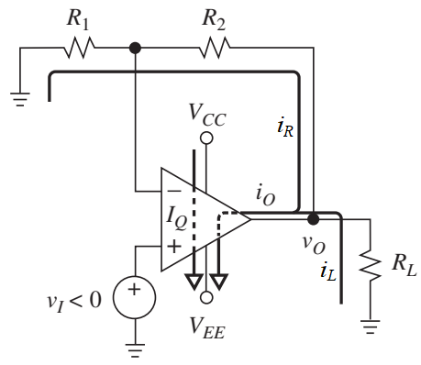 17.03.2021
EA - cursul nr. 4 - online
26
Alimentarea AOCirculația curenților
Amplificator inversor, vI>0
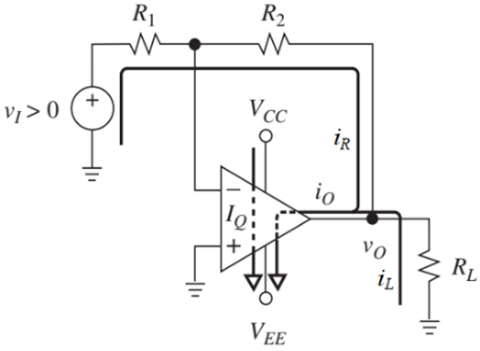 17.03.2021
EA - cursul nr. 4 - online
27
Alimentarea AOCirculația curenților
Amplificator inversor, vI<0
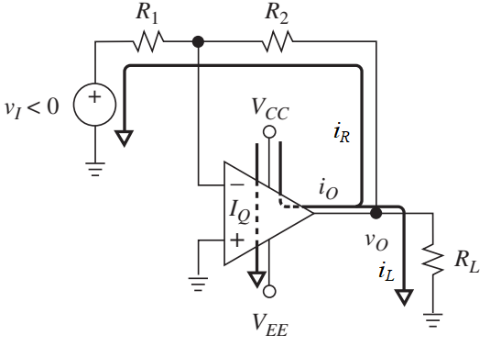 17.03.2021
EA - cursul nr. 4 - online
28
Alimentarea AOCirculația curenților
Caracteristici generale:
indiferent de polaritatea tensiunii vO, cele două componente ale lui iO au același sens în raport cu ieșirea AO și este valabilă relația

relațiile generale pentru determinarea amplitudinii curenților iL și iR sunt:
17.03.2021
EA - cursul nr. 4 - online
29
Alimentarea AOPuterea disipată
Fluxul de curenți IQ și iO prin AO determină disiparea puterii interne.
Această putere disipată nu trebuie să depășească niciodată nivelul maxim specificat în fișele tehnice (datasheets – foi de catalog).
Ori de câte ori la trecere unui curent i între două puncte apare o cădere de tensiune v, puterea corespunzătoare dezvoltată este p=vi
17.03.2021
EA - cursul nr. 4 - online
30
P1
Un amplificator inversor cu R1=10k, R2=20k și vI=3V lucrează pe o sarcină de 2k.(a) Presupunând alimentarea de ± 15V și IQ=0,5 mA, găsiți iCC, iEE și iO. (b) Care este puterea disipată de AO.
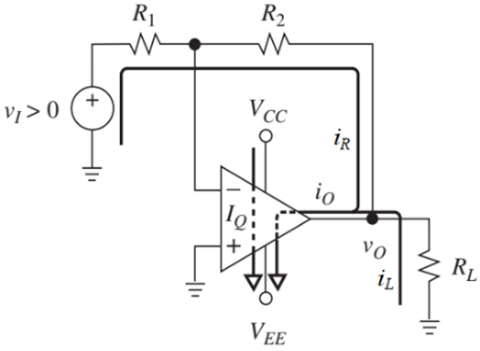 17.03.2021
EA - cursul nr. 4 - online
31
P1Rezolvare
(a) Circuitul fiind inversor și vI>0
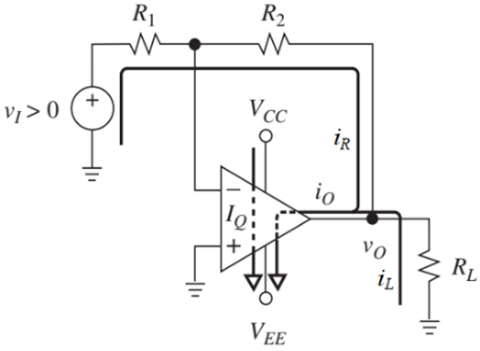 17.03.2021
EA - cursul nr. 4 - online
32
P1Rezolvare
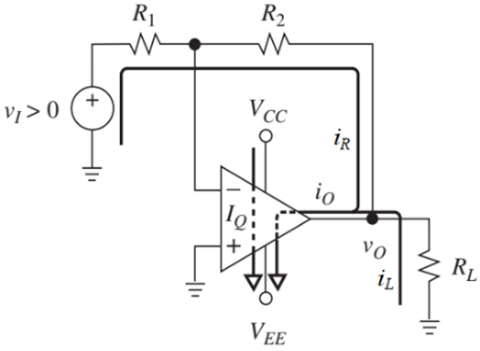 (b) Puterea disipată de AO se scrie
17.03.2021
EA - cursul nr. 4 - online
33
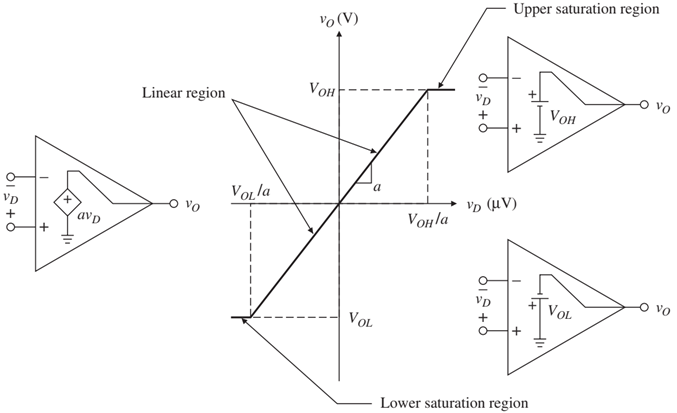 Saturarea ieșirii
Tensiunile de alimentare VCC și VEE stabilesc limitele superioară și inferioară ale variației tensiunii de la ieșirea AO.
În regiunea liniară, curba este aproximativ dreaptă, iar panta ei reprezintă câștigul în buclă deschisă a.
Pe măsură ce vD este crescut, vO crește proporțional până când se ajunge la un punct în care au loc efecte de saturare a tranzistoarelor interne și care duc la aplatizarea caracteristicii de transfer.
17.03.2021
EA - cursul nr. 4 - online
34
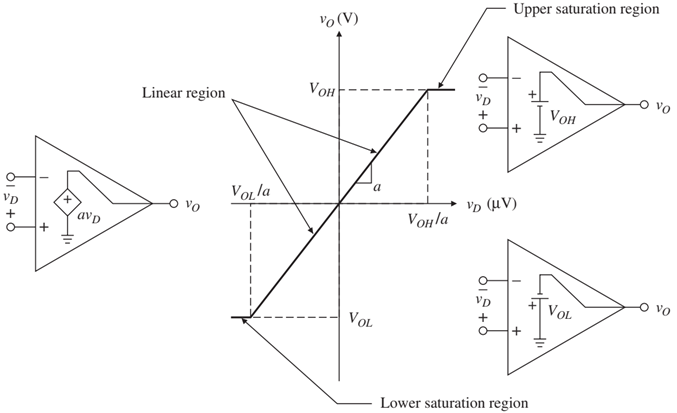 Saturarea ieșirii
Aceasta este regiunea de saturație pozitivă, unde vO nu mai depinde de vD, ci rămâne fixă, ceea ce face ca amplificatorul operațional să se comporte ca o sursă independentă de valoare VOH.
Considerații similare sunt valabile pentru regiunea de saturație negativă, în care AO funcționează ca o sursă independentă de valoare VOL.
Rețineți că la saturație vD nu mai este neapărat în domeniul de microvolți!
17.03.2021
EA - cursul nr. 4 - online
35
Saturarea ieșirii
Foile de catalog pentru AO de tipul 741, indică faptul că la o alimentare de ±15V și cu o sarcină de ieșire tipică de 2kΩ, 741 se saturează la ±Vsat  ±13V, adică la 2V față de valorile de alimentare.
Variația tensiunii de ieșire, definită ca OVS=VOH-VOL (Output Voltage Swing), este, în acest caz, OVS13-(-13)=26V, exprimată de asemenea și sub forma OVS±13V.
Mai mult, din 13/200000=65μV, intervalul de tensiune de intrare corespunzător regiunii liniare este astfel −65μV≤vD≤+65μV.
17.03.2021
EA - cursul nr. 4 - online
36
Saturarea ieșirii
Dacă sursele de alimentare sunt altele decât ± 15V, tensiunile de saturație ale lui 741 se vor modifica în consecință.
De exemplu, se poate presupune că un 741, alimentat de la o singură baterie de 9 V și care are o sarcină de 2k, se saturează la VOH9-2=7V și VOL0+2=2V, deci acum OVS7-2=5V.
17.03.2021
EA - cursul nr. 4 - online
37
Saturarea ieșirii
În sistemele cu o singură alimentare, cum ar fi sistemele mixte digital-analogice cu VCC=5V și VEE=0V, semnalele sunt de obicei restricționate în intervalul 0…5 V.
În acest caz este nevoie de o tensiune de referință egală cu (1/2)VCC=2,5V pentru terminalele de referință (masă) ale tuturor surselor și sarcinilor analogice și, astfel, semnalele au o variație simetrică față de această referință comună.
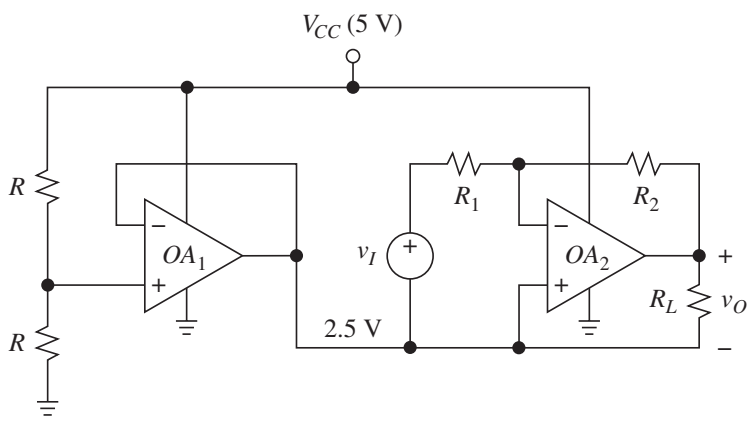 17.03.2021
EA - cursul nr. 4 - online
38
Saturarea ieșirii
Pentru a maximiza gama dinamică de semnale, amplificatorul operațional OA2 este în mod obișnuit un dispozitiv cu capabilități de ieșire rail-to-rail, adică VOH5V și VOL0V.
Circuitul TLE2426 divizor de tensiune (Rail Splitter) este un cip cu 3 terminale care conține toate circuitele necesare pentru sinteza unei referințe comune de 2,5V de precizie, cu o rezistență de ieșire de 7,5mΩ și curent debitat/absorbit de 20mA.
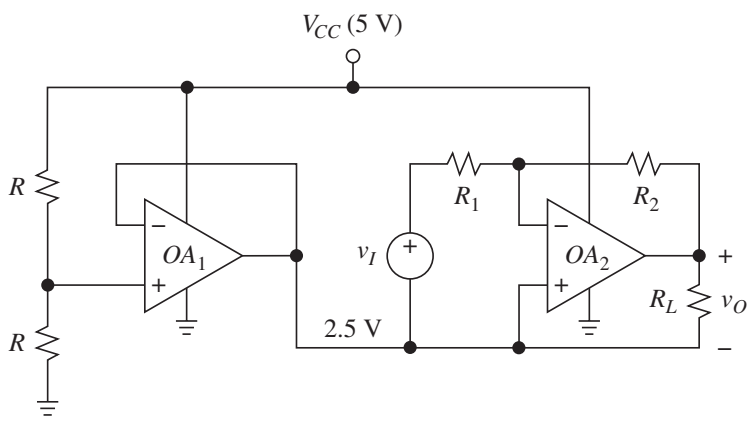 17.03.2021
EA - cursul nr. 4 - online
39
Saturarea ieșirii
Atunci când AO este utilizat cu reacție negativă, funcționarea sa trebuie să fie limitată în regiunea liniară, deoarece numai așa AO își poate influența propria intrare.
Dacă AO ajunge din neatenție în saturație, vO va rămâne fix și AO nu va mai putea influența tensiunea diferențială, vD, rezultând astfel un comportament complet diferit.
17.03.2021
EA - cursul nr. 4 - online
40
P2.
AO din figură are curentul static de alimentare, IQ=1,5mA. Determinați toți curenții, toate tensiunile și puterea disipată de AO, dacă (a) vI=+2V și (b) vI=-2V.
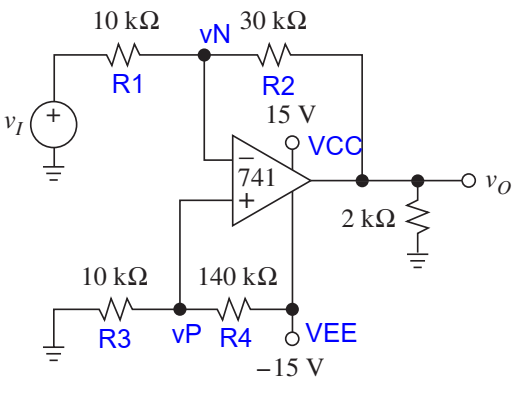 17.03.2021
EA - cursul nr. 4 - online
41
P2. Rezolvare
Pentru a determina vO se aplică principiul suprapunerii de efecte




(a) vI=+2V și rezultă
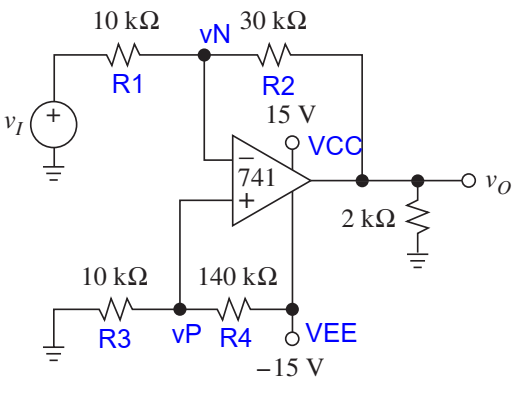 17.03.2021
EA - cursul nr. 4 - online
42
P2. Rezolvare
Tensiunea de ieșire fiind negativă, curentul de sarcină circulă de la masă prin rezistența de sarcină de 2k spre pinul de ieșire al AO


Curentul total de la ieșirea AO
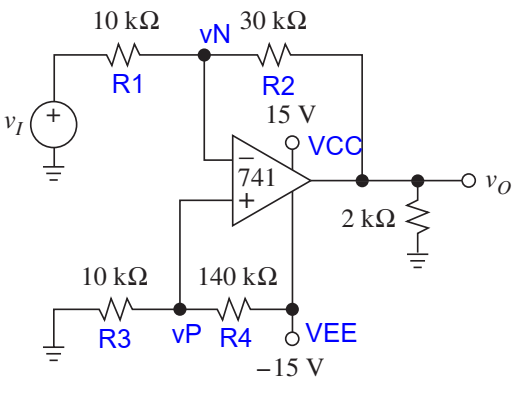 17.03.2021
EA - cursul nr. 4 - online
43
P2. Rezolvare
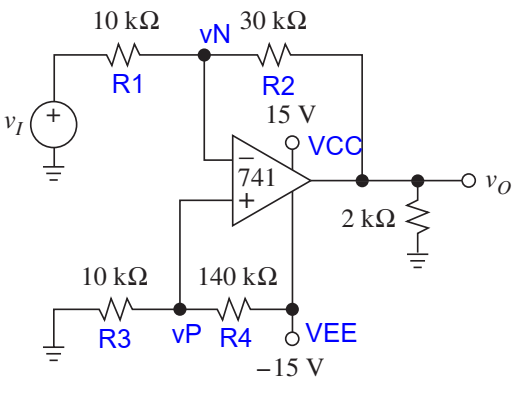 Divizorul rezistiv R3, R4 conduce curentul




Puterea disipată intern de AO
17.03.2021
EA - cursul nr. 4 - online
44
P2. Rezolvare
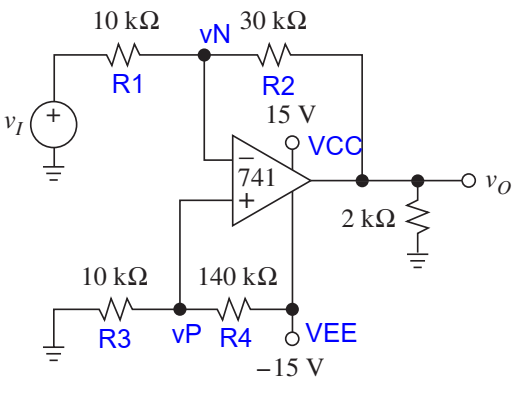 (b) vI=-2V și rezultă


Dacă vI0, atunci curentul iR intră în sursa de semnal și


Tensiunea de ieșire fiind pozitivă, curentul de sarcină circulă de la pinul de ieșire al AO spre masă
17.03.2021
EA - cursul nr. 4 - online
45
P2. Rezolvare
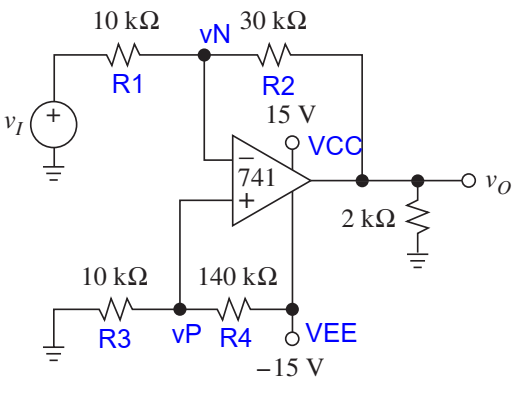 Curentul total de la ieșirea AO





Puterea disipată intern de AO
17.03.2021
EA - cursul nr. 4 - online
46